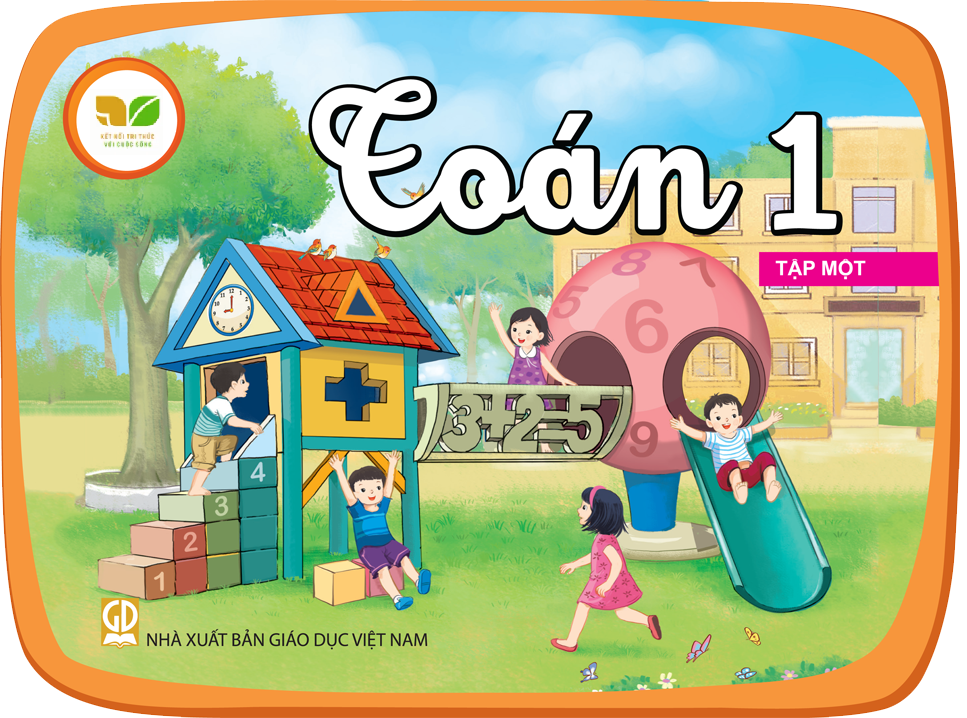 Bài 6: Luyện tập chung
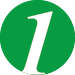 Trong hình gồm những số nào?
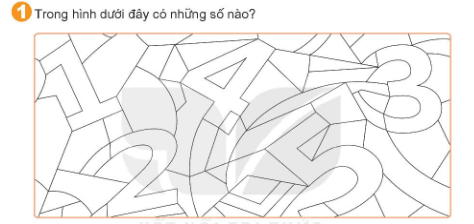 Trong hình gồm những số :
1
2
3
4
5
Trong hình gồm những số: 1, 2, 3, 4, 5.
[Speaker Notes: click chuột vào từng tranh để hiển thị đáp án]
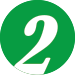 Trong hình có bao nhiêu con cá?
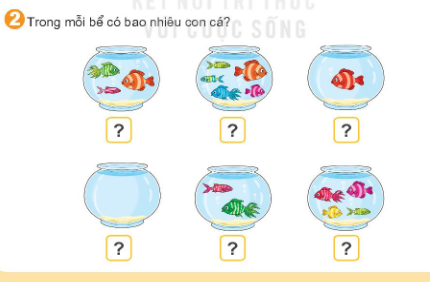 3
1
5
0
2
4
[Speaker Notes: click chuột vào từng tranh để hiển thị đáp án]
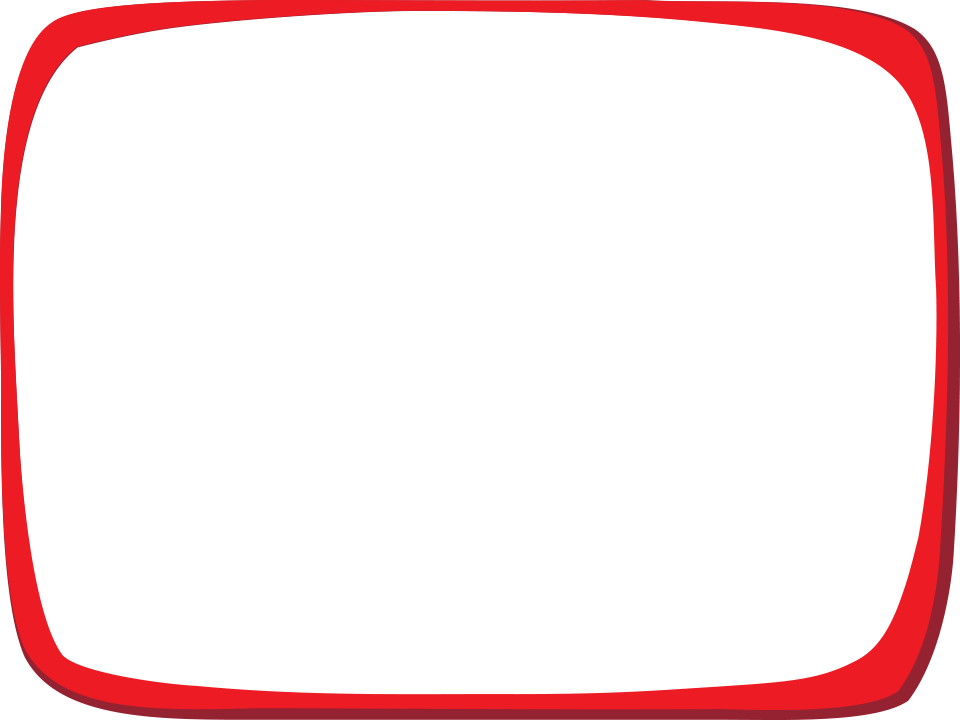 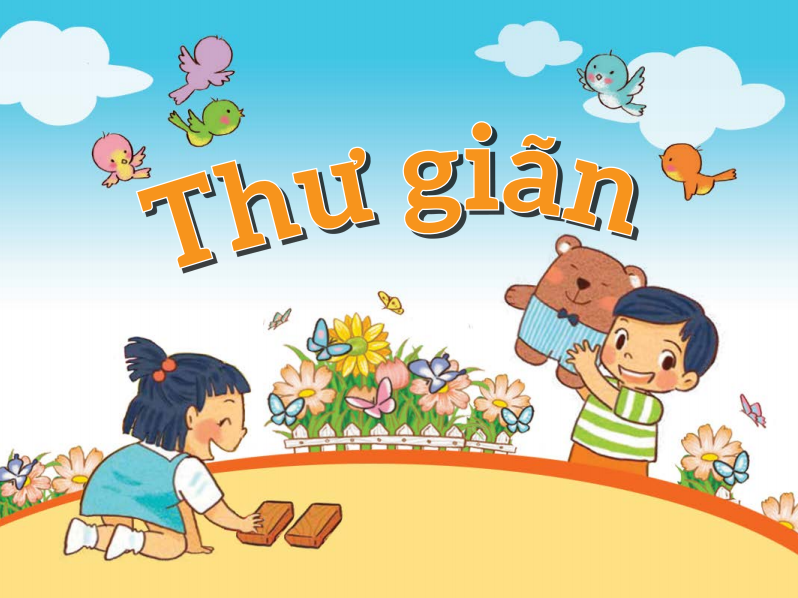 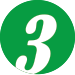 Tìm chậu hoa thích hợp?
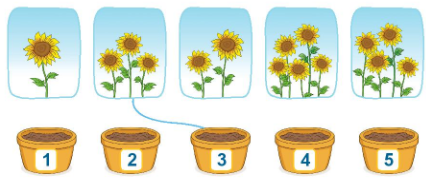 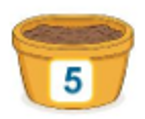 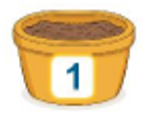 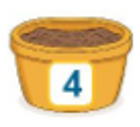 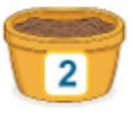 [Speaker Notes: click chuột vào từng tranh để hiển thị đáp án]
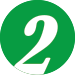 Số?
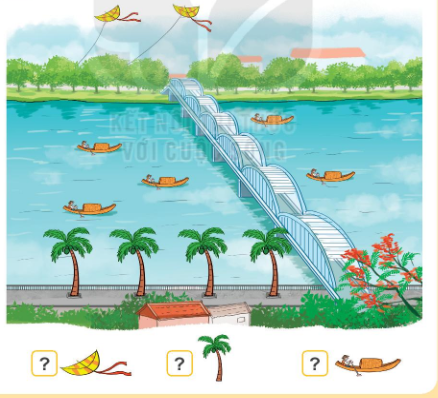 2
4
5
[Speaker Notes: click chuột vào từng tranh để hiển thị đáp án]
!
TRÂN TRỌNG CẢM ƠN QUÝ THẦY CÔ! Kính chúc sức khỏe!
Cảm ơn các em!
Chúc các em học giỏi